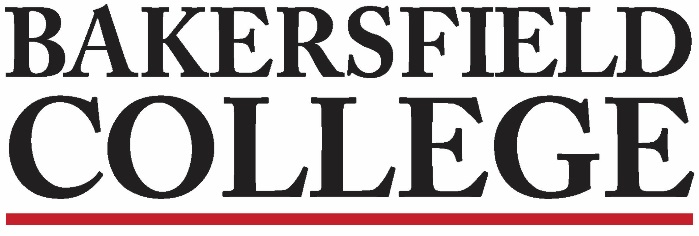 Accreditation Comprehensive Review Planning
Jessica Wojtysiak, AVPI
College Council
October 21, 2022
Process
We will follow ACCJC’s revised process:
Using Old Standards
Over two semesters 
Two components
Team ISER Review: 
Validation of Standards Alignment
Core Inquiry Development
Focused Site Visit

Formative/Summative Model Additional Information:
https://accjc.org/announcement/formative-summative-comprehensive-peer-review-model-moves-forward/
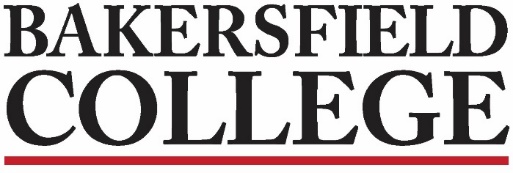 Timeline
ISER Submission Deadline: December 15, 2024
Team ISER Review: Spring 2025
Focused Site Visit: Fall 2025
Commission Action: January 2026
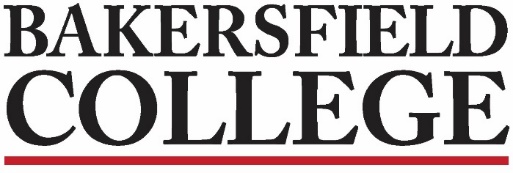 Next Steps
Comprehensive Peer Review Training
Website Reviews
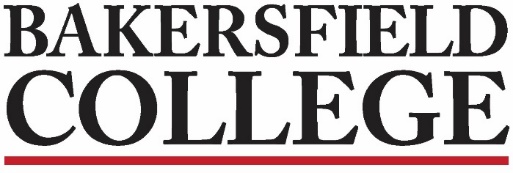